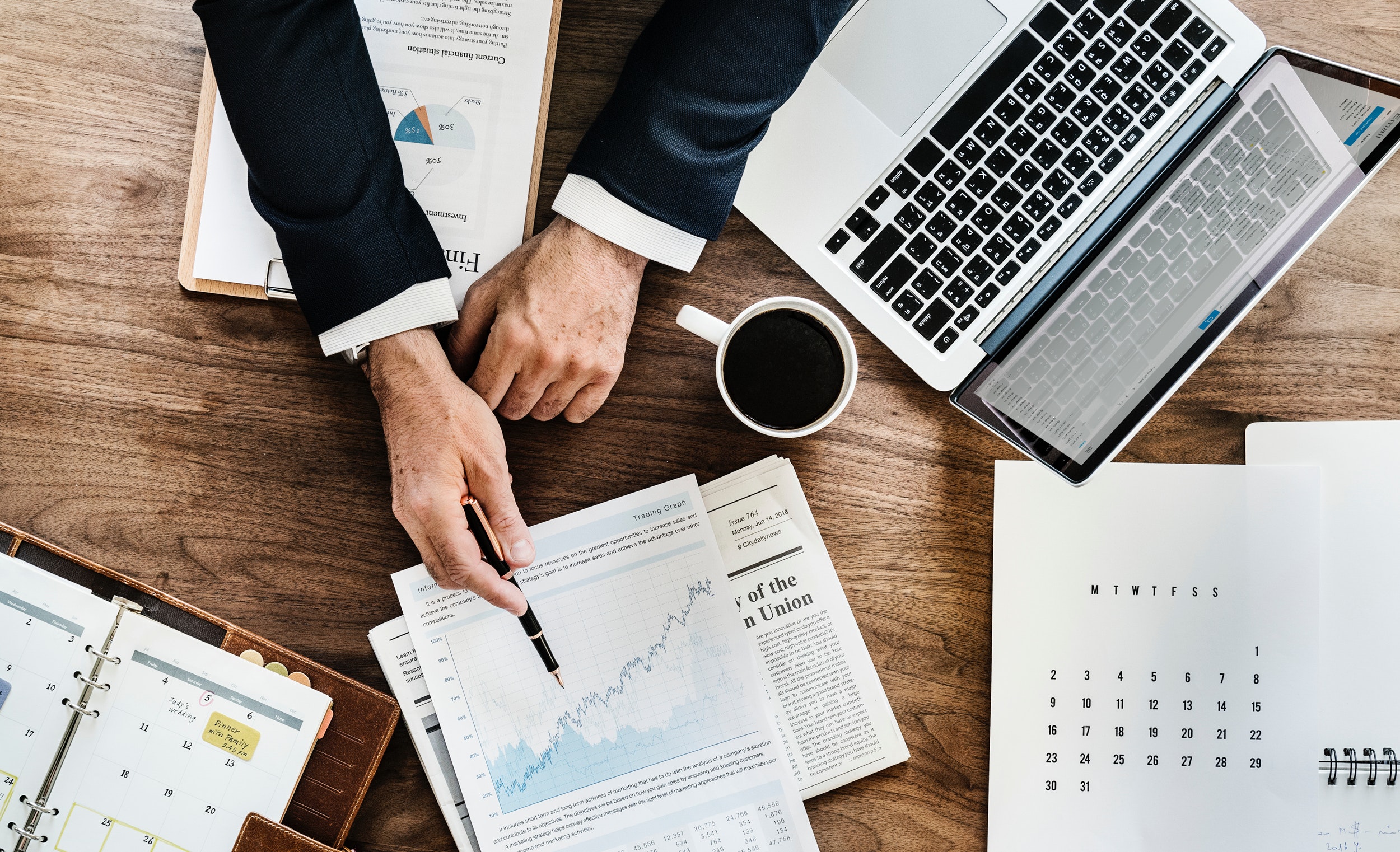 Теорија и политика биланса вјежбе 1
Александра Крчмар, ма
Основне информације
Литература: Шкарић-Јовановић, К. и Пољашевић, Ј. (2015) Примјењена теорија и политике финансијског извјештавања - збирка задатака
Два колоквијума, семинарски рад, присуство и усмени испит
Додатни бодови за активност

Консултације: понедјељак и петак 11-13 часова
Циљеви изучавања предмета
У складу са општеприхваћеним рачуноводственим принципима дефинисати, признати и вредновати рачуноводствене категорије: приходе, расходе, имовину, обавезе и капитал. 
Саставити финансијске извјештаје и њиховом анализом оцијенити финансијску успјешност и положај извјештајног ентитета.
Финансијски извјештаји
Према МРС 1 - Презентација финансијских извјештаја, привредни субјекти састављају и презентују сет финансијских извјештаја који чини:

Извјештај о финансијском положају 
   (биланс стања),
Извјештај о укупном резултату (биланс успјеха и извјештај о осталом резултату),
Извјештај о новчаним токовима, 
Извјештај о промјенама на капиталу и
Напомене уз финансијске извјештаје.
Основни задатак финансијских извјештаја је
    презентовање финансијског положаја и 
    успјешности извјештајног субјекта.
Према динамичкој теорији биланса 
    обрачунавање резултата 
    стоји на првом мјесту.
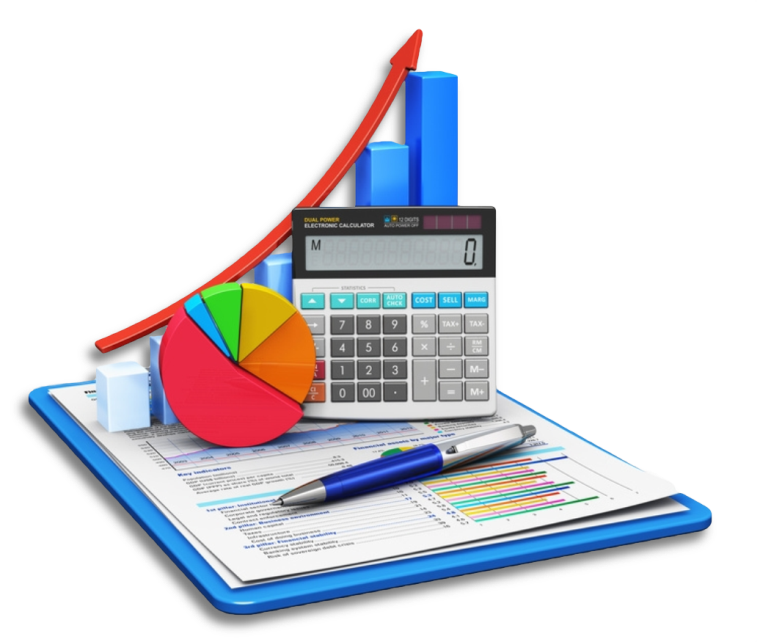 Реализујући овај задатак, финансијски извјештаји врше и сљедеће функције:

информациону функцију која служи корисницима као подлога за контролу, планирање и анализу;
функцију полагања рачуна повјериоцима, контролним органима и јавности;
сигурносну функцију која обезбјеђује доказе о одржавању капитала и могућности враћања позајмљеног капитала и
документациону функцију која обезбјеђује доказе о кретању вриједности унутар предузећа и доказе о пословним догађајима који су евидентирани у књиговодству.
Извјештајни ентитети
Основни појмови пословног рачуноводства
Уплате – исплате
Примања – издавања 
Приходи – расходи
Учинци – трошкови
Уплате – исплате
Односе се на кретање готовине (средстава плаћања) које мијења стање у благајни или на рачунима банке.

Уплате повећавају ово стање, а исплате га смањују, независно од тога одакле уплате потичу и у коју сврху су исплате извршене (за потребе пословног процеса или ван њега).
Примјери
Уплате:
Наплата потраживања
Узимање кредита
Дотације 

Исплате:
Враћање зајмова
Откуп хартија од вриједности
Исплата дивиденде акционарима
Примања – издавања
Везани су за појам новчане имовине
Новчана имовина = 
   = готовина + потраживања – обавезе

Примања повећавају новчану имовину, а издавања је смањују.
Примјери
Примања:
Продаја робе на кредит
Продаја робе за готово
Повећање улога

Издавања:
Куповина хартија од вриједности
Куповина материјала
Смањење улога
Свако примање не мора бити и уплата,
а свако издавање не мора бити и исплата.
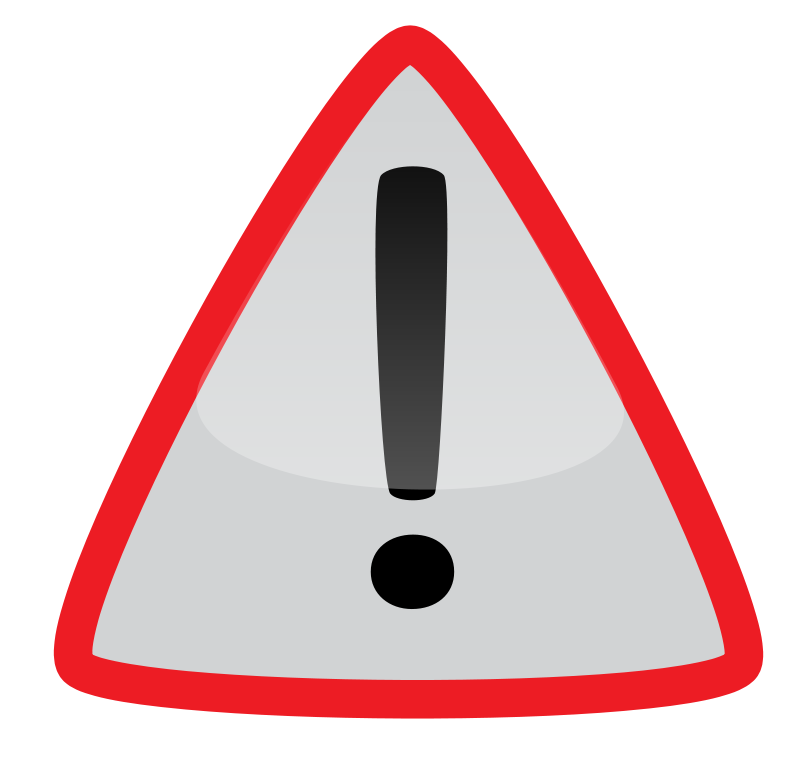 Уплата = примање
Продаја робе и услуга за готово 
Повећање капитала 
Дотација за повећање прихода
Уплата ≠ примање
Добијање кредита 
Наплата потрaживања 
Добијање аванса од купаца
Исплата = издавање
Куповина фактора производње за готово
Смањење улога
Куповина хартија од вриједности
Исплата ≠ издавање
Враћање кредита
Измирење обавеза према добављачима
Давање кредита
Задатак за самостални рад
Примјери
Примјери
Приходи - расходи
Имају утицај на нето имовину
Приходи повећавају, док расходи смањују нето имовину 
Нето прираст нето имовине 
Нето имовина = бруто имовина – обавезе 
Пословни и непословни приходи и расходи
Примјери
Учинци - трошкови
Везују се за погонско рачуноводство
Различити циљеви финансијског и погонског рачуноводства

Потрошња вриједности срачуната на стварање учинака су трошкови 
Трошкови ≠ расходи
Неутрални расходи
Расходи страни производњи (поклони) 
Ванредни расходи настали стварањем учинака (курсне разлике, мањкови, губици) 
Неутрални расходи условљени процјеном
Додатни трошкови
Калкулативни трошкови – опортунитетни трошкови (плата власника, камата на сопствени капитал) 
Апериодични трошкови - ризик гаранције, одржавање средстава 
Додатни трошкови условљени процјеном
ХВАЛА НА ПАЖЊИ!